আজকের ক্লাসে সবাইকে স্বাগতম
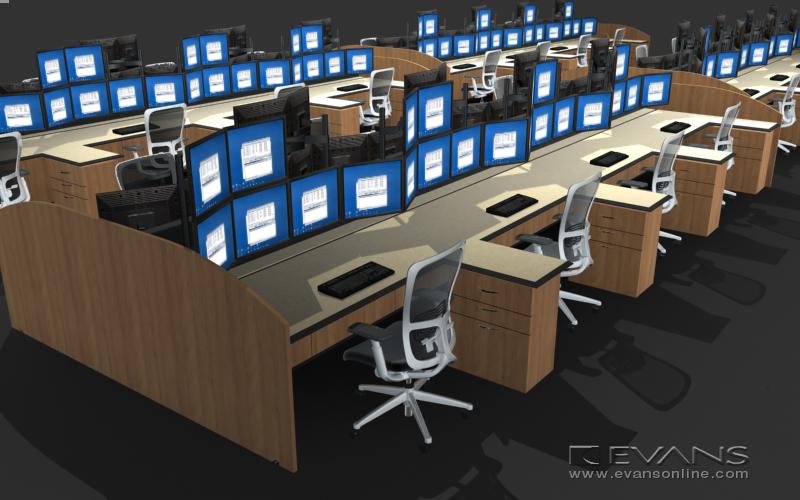 12/17/2020
hamidurrahman57@gmail.com
1
পরিচিতি
শিক্ষক পরিচিতি
পাঠ পরিচিতি
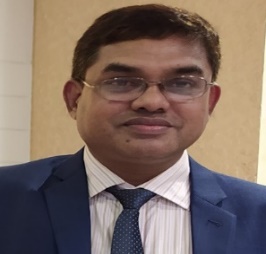 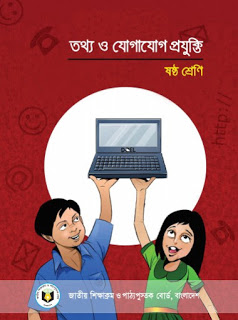 মোহাম্মদ হামিদুর রহমান
সিনিয়র শিক্ষক(গণিত ও বিজ্ঞান)
এম.এসসি,(প্রথম শ্রেণি)বি.এড।
ঘাটাইল সরকারি উচ্চ বিদ্যালয়।
ঘাটাইল,টাঙ্গাইল।
শ্রেণি- ষষ্ঠ
বিষয়- তথ্য ও যোগাযোগ প্রযুক্তি
অধ্যায়- দ্বিতীয়
পাঠের বিষয়- সফটওয়্যার 
তারিখ- ১৭-১২-২০20
12/17/2020
hamidurrahman57@gmail.com
2
চিত্রটি পর্যবেক্ষণ কর
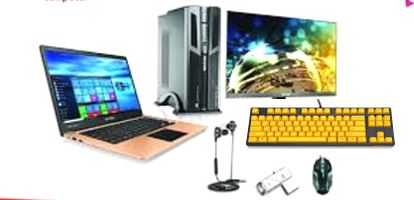 কম্পিউটারের এই যন্ত্রগুলো কিসের সাহায্যে সচল এবং অর্থপূর্ণ হয়ে উঠে ?
এই যন্ত্রগুলোকে কম্পিউটারের কী বলা হয় ?
12/17/2020
hamidurrahman57@gmail.com
3
আজকের পাঠ
সফটওয়্যার
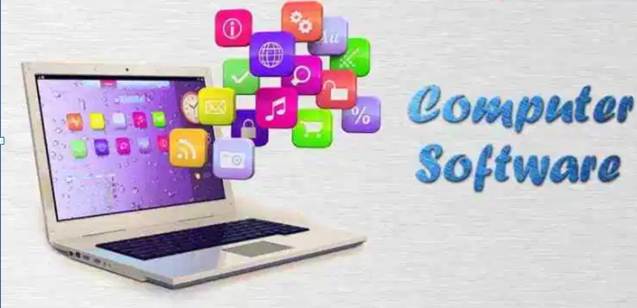 12/17/2020
hamidurrahman57@gmail.com
4
শিখনফল
এই পাঠ শেষে শিক্ষার্থীরা……
সফটওয়্যার কী তা বলতে পারবে।
কম্পিউটারের সাধারণ সফটওয়্যারের প্রকার উল্লেখ করতে পারবে। 
অপারেটিং সিস্টেম সফটওয়্যারের গুরুত্ব ব্যাখ্যা করতে পারবে।
অ্যাপ্লিকেশন সফটওয়্যারের কাজ বর্ণনা করতে পারবে।
12/17/2020
hamidurrahman57@gmail.com
5
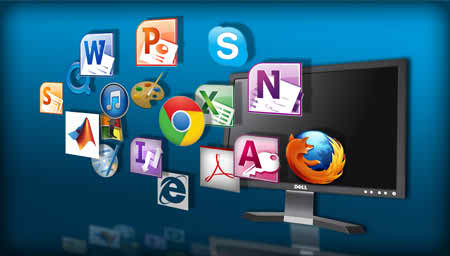 সফটওয়্যার কী বা সফটওয়্যার কাকে বলে ?
সফটওয়্যার হচ্ছে অনেক গুলো প্রোগ্রামস (programs) এর কালেকশন,মানে একটি সফটওয়্যার অনেক গুলো প্রোগ্রমস (programs) সংযুক্ত হয়ে তৈরী হয়। সফটওয়্যার কম্পিউটার বা কোনো ইলেকট্রনিক্স যন্ত্রকে নির্দেশ করে কী আর কীভাবে করতে হবে ।
প্রোগ্রামস (programs) কী?
প্রোগ্রামস হচ্ছে অনেক গুলো ইন্সট্রাকশন (instruction) বা নির্দেশ, যা কম্পিউটার বুঝে তার রেজাল্ট উৎপাদন করে।এই programs গুলো সাধারণত কোডিং (css, java, HTML) দ্বারা তৈরী হয়।আরো বিস্তারিত ভাবে বলতে হলে এই programs গুলোর মধ্যে অনেক গুলো ইন্সট্রাকশন ইনপুট করা থাকে,যেগুলো কোনো নির্দিষ্ট কাজ যা আগে থেকে নির্ধারিত করা হয়ে থাকে।
12/17/2020
hamidurrahman57@gmail.com
6
সফটওয়্যারের প্রকারভেদ
12/17/2020
hamidurrahman57@gmail.com
7
অপারেটিং সিস্টেম সফটওয়্যার
অ্যাপ্লিকেশন সফটওয়্যারকে ব্যবহার করার জন্য কম্পিউটারকে আগে একটা সফটওয়্যার দিয়ে সচল করে রাখতে হয়। সেই সফটওয়্যারের নাম হচ্ছে অপারেটিং সিস্টেম সফটওয়্যার বা সংক্ষেপে অপারেটিং সিস্টেম বা আরও সংক্ষেপে ওএস।
12/17/2020
hamidurrahman57@gmail.com
8
বিভিন্ন অ্যাপ্লিকেশন সফটওয়্যারের আইকন ও নাম
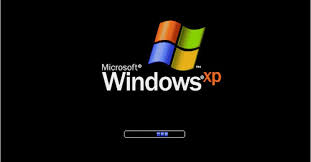 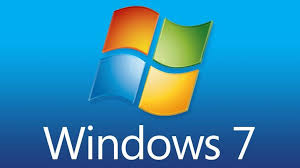 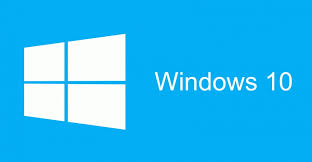 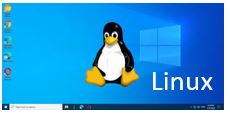 Linux
12/17/2020
hamidurrahman57@gmail.com
9
অ্যাপ্লিকেশন সফটওয়্যার
অ্যাপ্লিকেশন সফটওয়্যার বা কম্পিউটার অ্যাপ্লিকেশন বলতে বিশেষ ধরনের কম্পিউটার প্রোগ্রামকে বোঝায়, যা মানুষকে কোন বিশেষ ধরনের কাজ সম্পাদনে সহায়তা করে। একটি  কম্পিউটার সফটওয়্যার ব্যবহারকারীর প্রয়োজন অনুযায়ী এবং নির্দিষ্ট কাজ সম্পাদনা (এক বা একাধিক) করতে ব্যবহারকারীকে সহায়তা করে থাকে। একে শুধু এপ্লিকেশন বা এপ (App) ডাকা হয়।
12/17/2020
hamidurrahman57@gmail.com
10
বিভিন্ন অ্যাপ্লিকেশন সফটওয়্যারের আইকন ও নাম
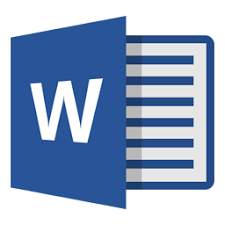 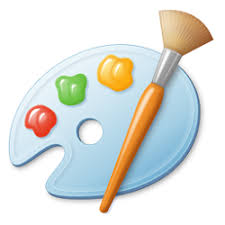 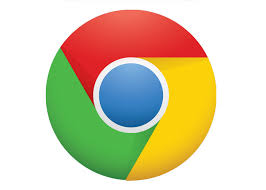 গুগোলক্রোম
এম এস ওয়ার্ড
পেইন্ট/পেইন্টব্রাশ
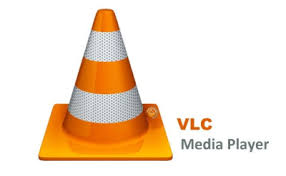 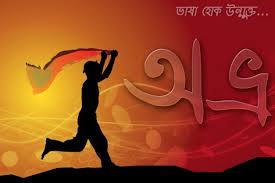 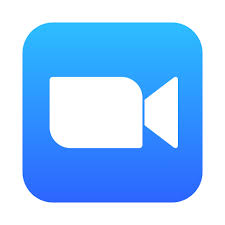 অভ্র
ভিএলসি
জুম
12/17/2020
hamidurrahman57@gmail.com
11
জোড়ায় কাজ
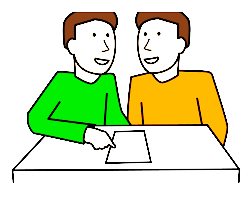 কম্পিউটার সফটওয়ার কী এবং কত প্রকার ও কি কি?
12/17/2020
hamidurrahman57@gmail.com
12
লেখালেখির অ্যাপ্লিকেশন সফটওয়্যারের নাম ও কাজ
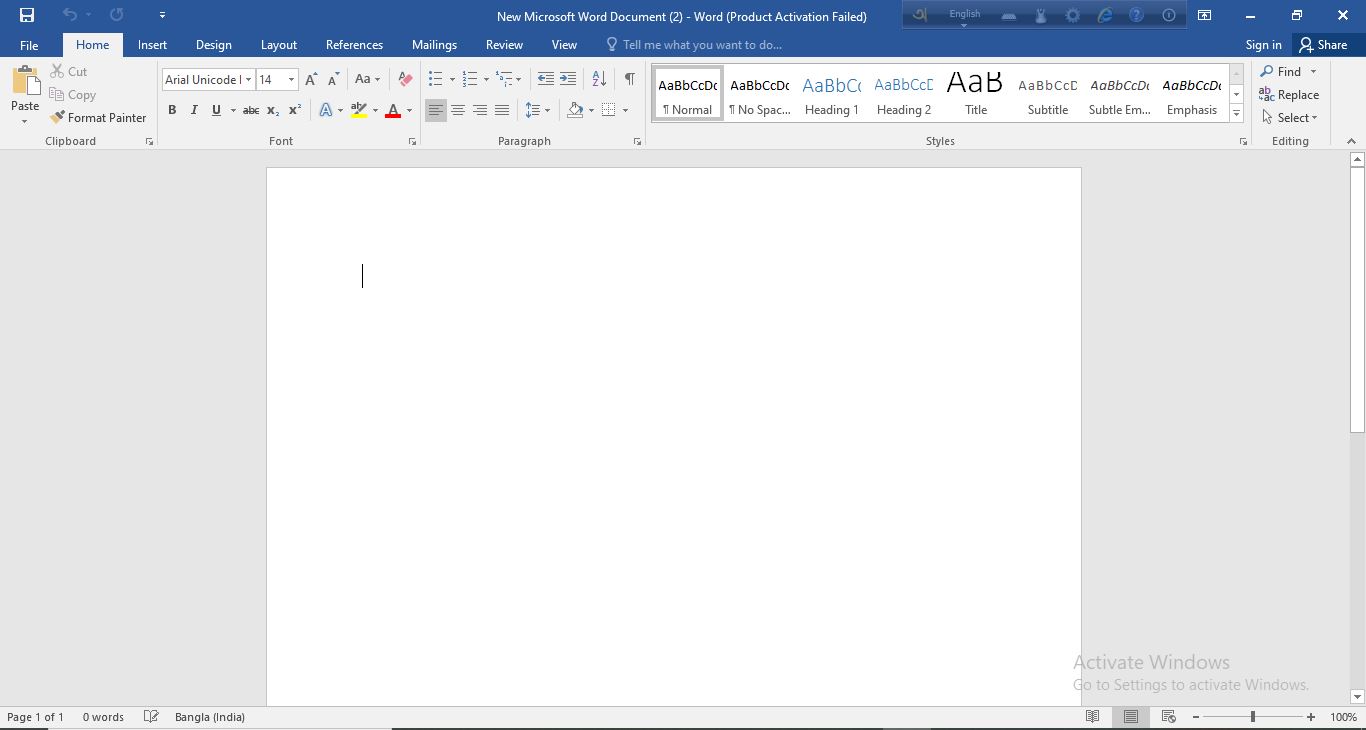 লেখালেখির সফটওয়্যার - এম এস ওয়ার্ড
12/17/2020
hamidurrahman57@gmail.com
13
ছবি আঁকার সফটওয়্যারের নাম ও কাজ
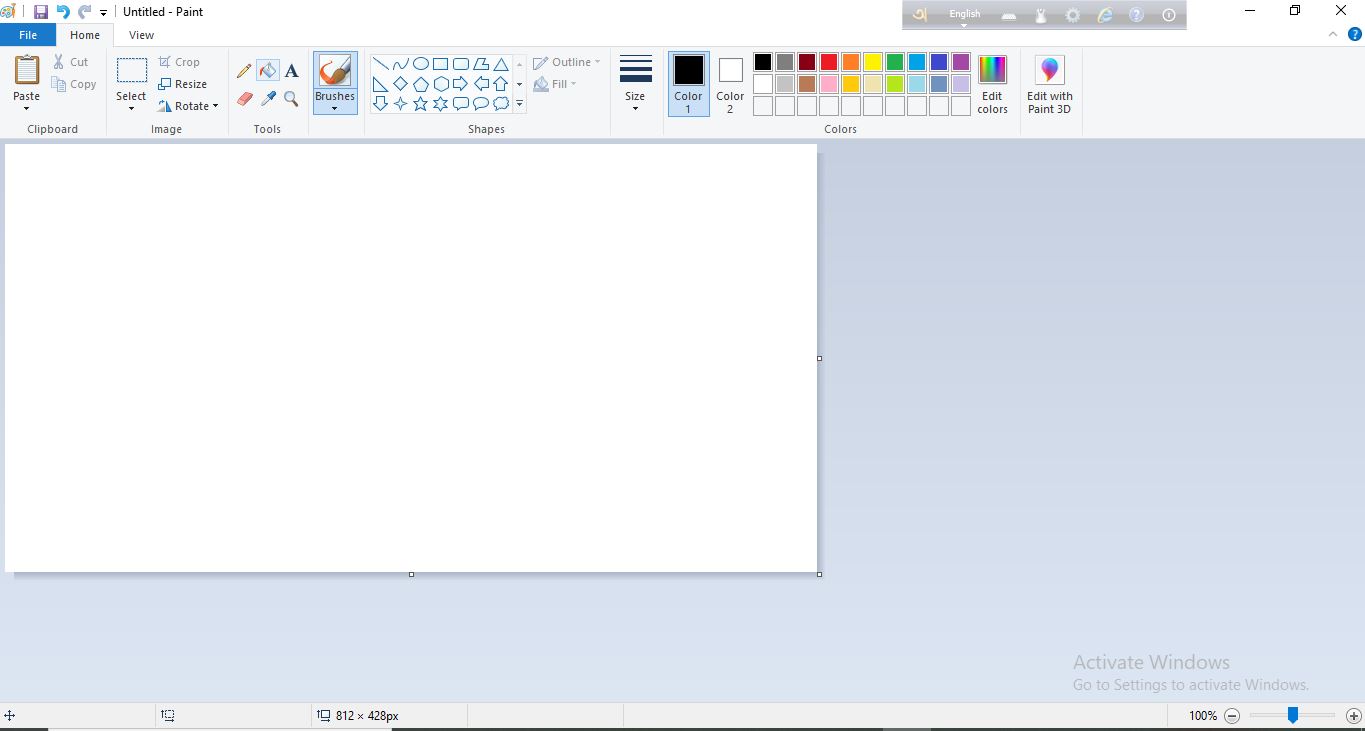 ছবি আঁকার সফটওয়্যার পেইন্ট/পেইন্টব্রাশ
12/17/2020
hamidurrahman57@gmail.com
14
গান শোনার সফটওয়্যারের নাম ও কাজ
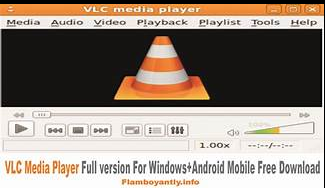 গান শোনার সফটওয়্যার - VLC
12/17/2020
hamidurrahman57@gmail.com
15
ইন্টারনেটে ঘুরে বেড়ানোর সফটওয়্যারের নাম ও কাজ
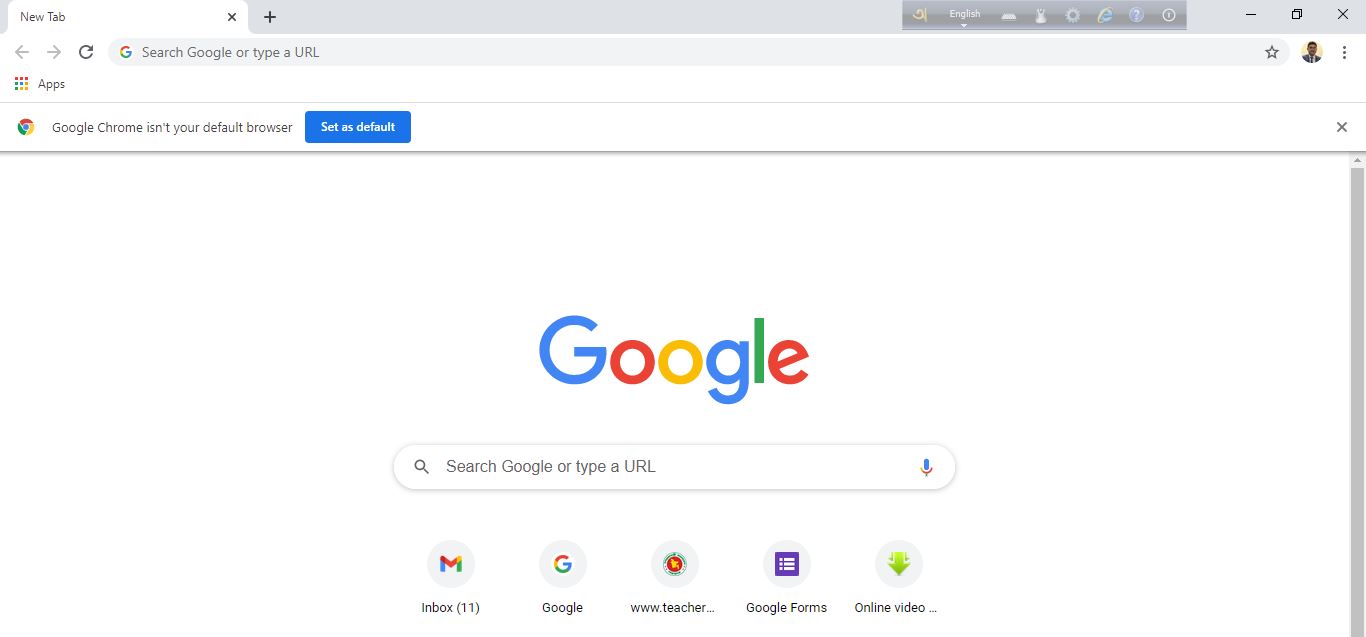 ইন্টারনেটে ঘুরে বেড়ানোর সফটওয়্যার - Google Chrome
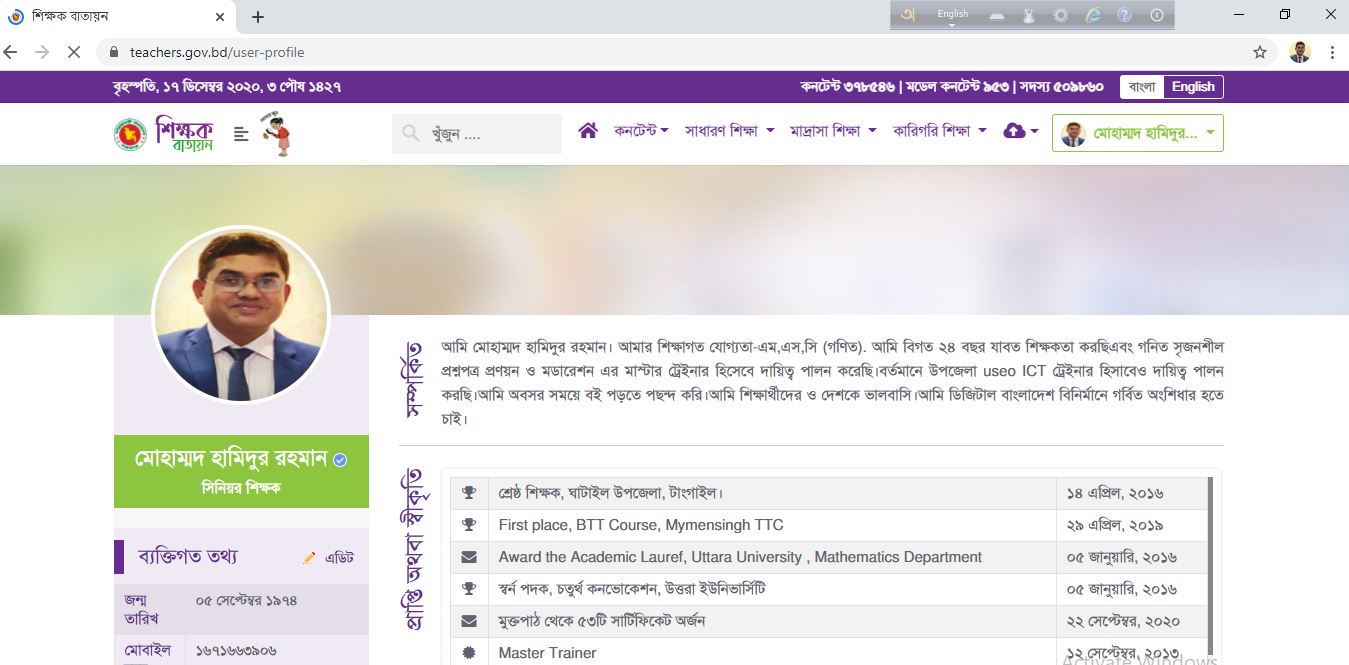 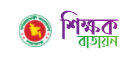 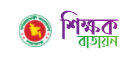 12/17/2020
hamidurrahman57@gmail.com
16
দলীয় কাজ
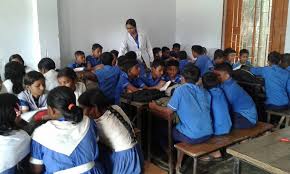 অ্যাপ্লিকেশন সফটওয়্যারের কাজ বর্ণনা কর ।
12/17/2020
hamidurrahman57@gmail.com
17
মূল্যায়ন
১। কোন সফটওয়্যার দিয়ে কম্পিউটার সচল করতে হয়?
উত্তরঃ অপারেটিং সিস্টেম
২। অপারেটিং সিস্টেমকে সংক্ষেপে কী বলে?
উত্তরঃ ওএস
৩। কম্পিউটারকে কী টিপে অন করা হয়?
উত্তরঃ সুইচ
উত্তরঃ লিনাক্স
৪। একটি মুক্ত অপারেটিং সিস্টেমের নাম বল?
উত্তরঃ পেইন্ট/পেইন্টব্রাশ
৫। ছবি আঁকার একটি সফটওয়্যারের নাম বল?
12/17/2020
hamidurrahman57@gmail.com
18
বাড়ীর কাজ
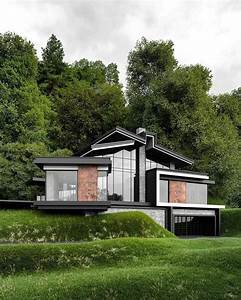 অ্যাপ্লিকেশন সফটওয়্যার এবং অপারেটিং সিস্টেম সফটওয়্যারের মধ্যে কোনটি বেশি গুরুত্বপূর্ণ তা যুক্তিসহকারে বর্ণনা কর।
12/17/2020
hamidurrahman57@gmail.com
19
ধন্যবাদ সবাইকে
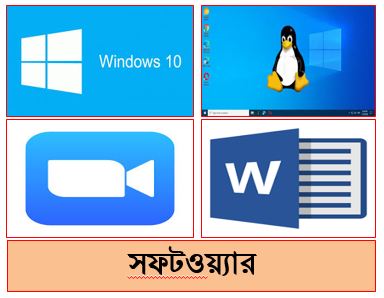 12/17/2020
hamidurrahman57@gmail.com
20